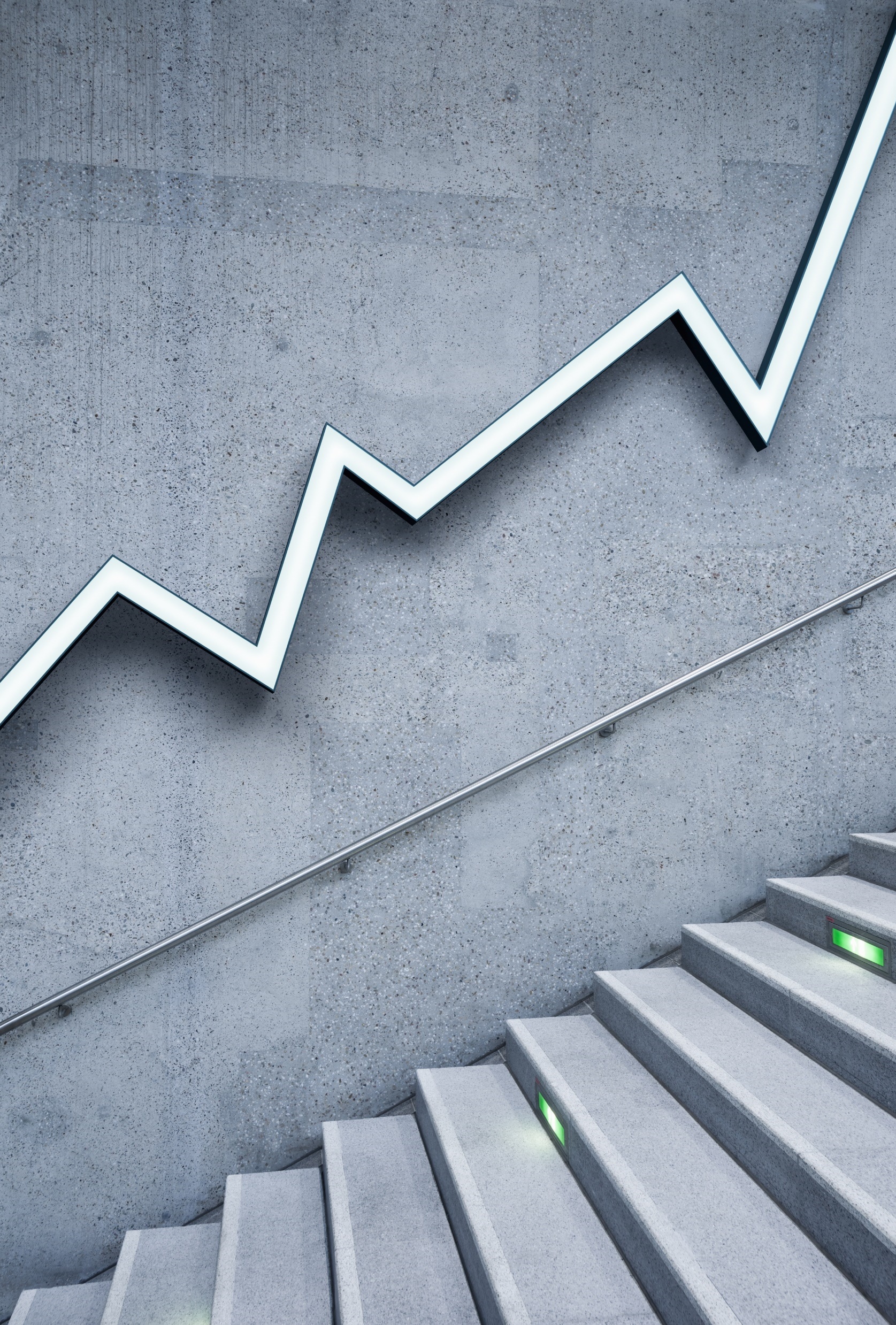 Plant variety Registration & seed certification
Variety procedure with seed development.
Your best quote that reflects your approach… “It’s one small step for man, one giant leap for mankind.”
Plant Variety Registration;
Requirements  
1.Application for variety registration on form A.
2.Seed sample of the candidate variety. 
3.Morphology description of the candidate of the candidate VARIETY .
4.Undertaking applicant not to use gene terminator technology in case of GMCs.
5.Approval for commercialization by the national bio-safety committee(NBC) in case of GMCs.
6.Data regarding agronomic value .
Criteria ;
To be listed ,varieties must meet standards on;
       Distinctness
       Uniformity 
        Stability 
    Value for cultivation and use –for agricultural crops
This value is based on ;
         Yield
         Response to the environment 
        Quality characteristics  
        Resistance to harmful organism
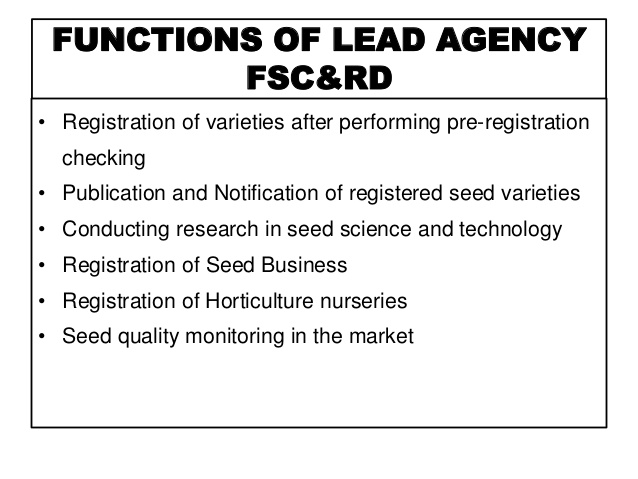 Thanks